Programming Fundamentals II
Lecture 5: Arrays
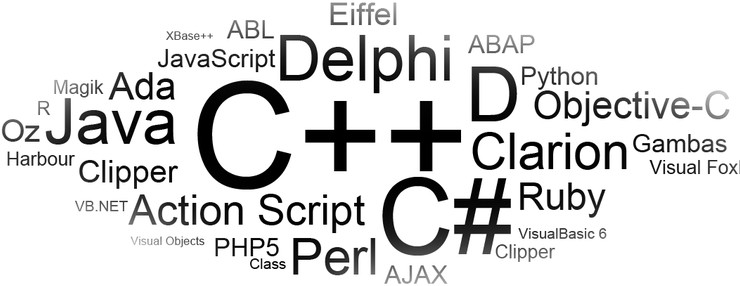 Outline
Types of Arrays
2-Dimensional Array
2-D Array Declarations
2-D Array Initialization
Reading and Writing 2-D Arrays
Examples
13
Arrays
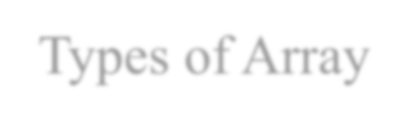 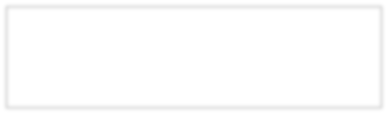 Types of Array
🗸(Vector)
One Dimentional
Multidimentional
2-Dimensional	…
13
Two Dimensional Arrays
The arrays we have used previously have all been one-dimensional, which means that they are linear or sequential.
An array of arrays is called multidimensional array.
A	one-dimensional	array	of	one-dimensional	array	is	called	two- dimensional array
Example:-	double a[5][6]
A one-dimensional	array	of	two-dimensional	arrays	is	called	three- dimensional array, …etc.
Example:- double a[5][6][3]
13
Two Dimensional Arrays
(Matrix)
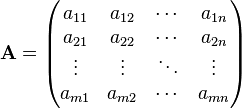 13
Two Dimensional Arrays
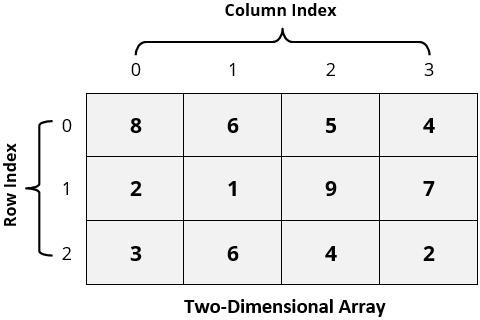 13
Two Dimensional Arrays
Square Matrix (A3x3)
Above Main diagonal i < j
Below Main diagonal	i > j
Main diagonal	i = j
13
Two Dimensional Arrays 2-D ARRAY STORAGE
Conception of 2-D Array
Actual Storage
13
Three Dimensional Arrays
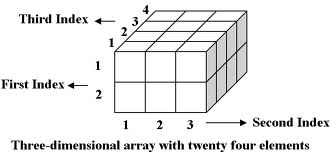 13
2-D Array Declaration
An array must be declared before use.
Syntax
DataType	identifier[integerConstant][integerConstant];
DataType is the type of each element
Can be simple or complex type, doesn't matter
identifier is the name used to access the array
integerConstant is a literal or named constant
Defines the number of elements in the array.
13
2-D Array Initialization
Using two loops to initialize 2-D arrays, like following:
const int	ROWS = 3; const int		COLUMNS = 2;
int	array[ROWS][COLUMNS];
// Number of rows
// Number of columns
for (int i = 0; i < ROWS; i++) {
for (int j = 0; j < COLUMNS; j++){
// set initial value to 0
array[i][j] = 0;
}
}
Initializing arrays at declaration with same size and number of elements of the
array:
int array[ROWS][COLUMNS] = {{3,5},{7,4},{1,6}};
13
2-D Array Initialization
Unassigned elements are initialized to 0:
int array[ROWS][COLUMNS] = {{3,5},{7,4}};
// array[0][0] = 3 , array[0][1] = 5
// array[1][0] = 7 , array[1][1] = 4
// array[2][0] = 0 , array[2][1] = 0
Providing too many initial values is compile-time error:
// ERROR!
int array[ROWS][COLUMNS] = {{3,5},{7,4},{1,6},{8,9}};
13
Reading & Writing 2-D Arrays
Example 1:- Write a C++ program that reads and prints out matrix (Anxm).
//Declaration of the Matrix and its size
const int ROW_SIZE = 3; const int COL_SIZE	= 3;
int array[ROW_SIZE][COL_SIZE];
cout<<"Enter the Matrix elements\n";
//Reading the Matrix
for(int i = 0; i<ROW_SIZE; i++){ for(int j = 0; j<COL_SIZE; j++){
cin>>array[i][j];
}
}
…
//Printing the Matrix
for(int i = 0; i<ROW_SIZE; i++){ for(int j = 0; j<COL_SIZE; j++){
cout<<array[i][j];
}
cout<<endl;
}
13
Reading & Writing 2-D Arrays
Example 1:- Write a C++ program that reads and prints out matrix (Anxm).
Output
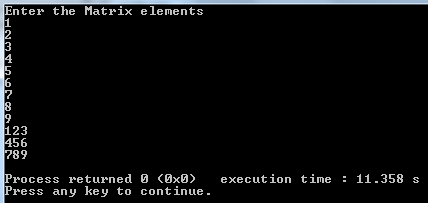 13
Example 2
Write	a	C++	program	that	reads	matrix	(Anxm),	then	find	and	print the sum of the elements of main diagonal.
…
…
//Find sum of elements of main diagonal
int sum = 0;
for(int i = 0; i<ROW_SIZE; i++){
for(int j = 0; j<COL_SIZE; j++){
if(i == j){
sum = sum + array[i][j];
}
}
}
cout << " The sum of elements of main diagonal = " << sum << endl;
…
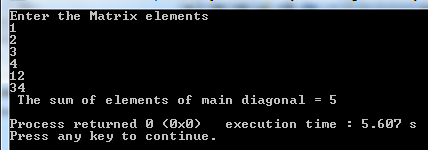 15
Example 3
Write	a	C++	program	that	reads	matrix	(Anxm),	then	find	and	print the sum of the elements above main diagonal.
…
…
//Find sum of elements of main diagonal
int sum = 0;
for(int i = 0; i<ROW_SIZE; i++){
for(int j = 0; j<COL_SIZE; j++){
if(i < j){
sum = sum + array[i][j];
}
}
}
cout << " The sum of elements of main diagonal = " << sum << endl;
…
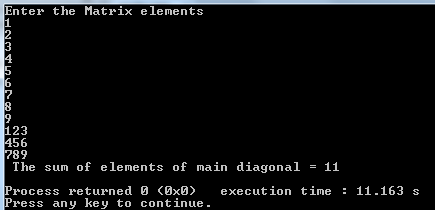 16
Example 4
Write	a	C++	program	that	reads	matrix	(Anxm),	then	find	and	print the sum of the elements below main diagonal.
…
…
//Find sum of elements of main diagonal
int sum = 0;
for(int i = 0; i<ROW_SIZE; i++){
for(int j = 0; j<COL_SIZE; j++){
if(i > j){
sum = sum + array[i][j];
}
}
}
cout << " The sum of elements of main diagonal = " << sum << endl;
…
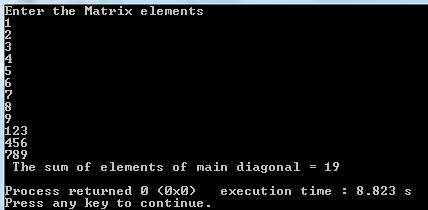 17
Example 5
Write	a	C++	program	that	reads	matrix	(Anxm),	then	find	and	print the sum of the elements of the first column.
…
…
//Find sum of elements of main diagonal
int sum = 0;
for(int i = 0; i<ROW_SIZE; i++){ sum = sum + array[i][0];
}

cout << " The sum of elements of main diagonal = " << sum << endl;
…
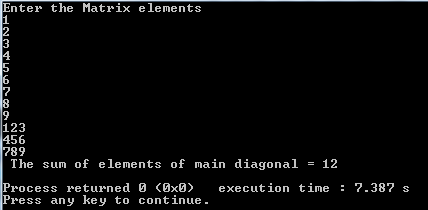 18
Example 6
Write	a	C++	program	that	reads	matrix	(Anxm),	then	find	and	print the sum of the elements of the second row.
…
…
//Find sum of elements of main diagonal
int sum = 0;
for(int j = 0; j<COL_SIZE; j++){ sum = sum + array[1][j];
}

cout << " The sum of elements of main diagonal = " << sum << endl;
…
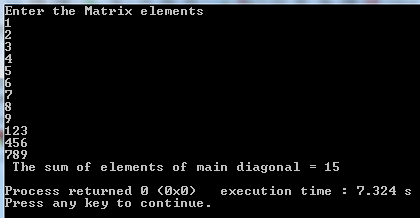 18
Questions?
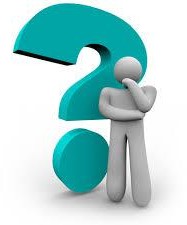 18